KARIŞIM PROBLEMLERİ
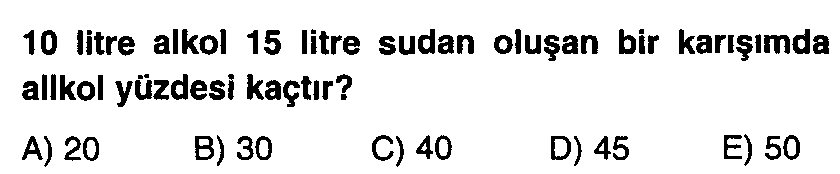 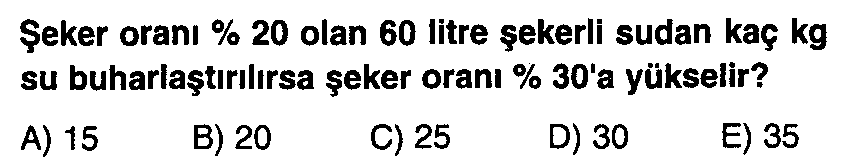 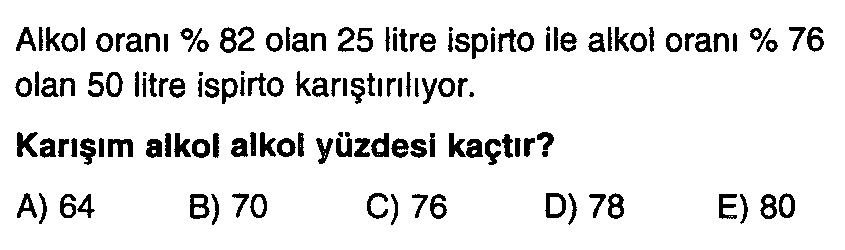 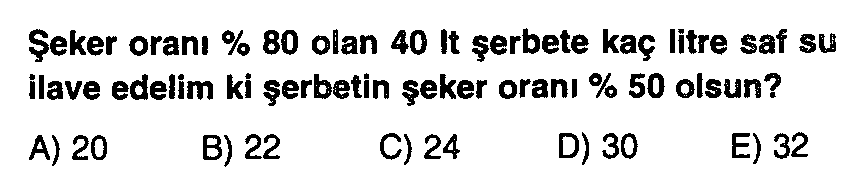 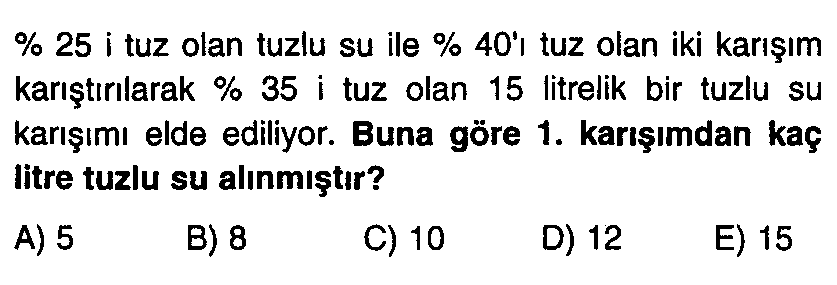 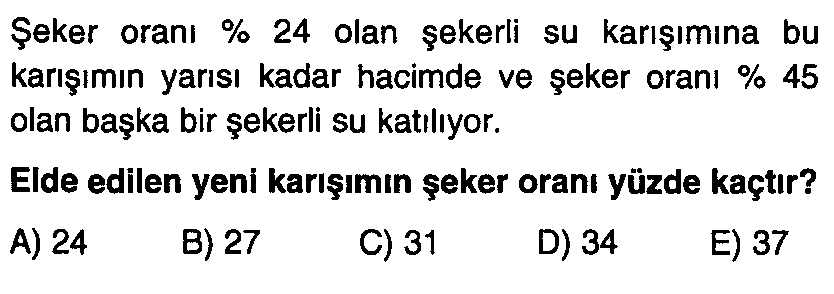 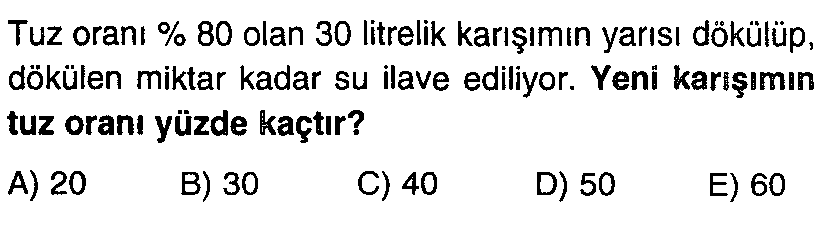 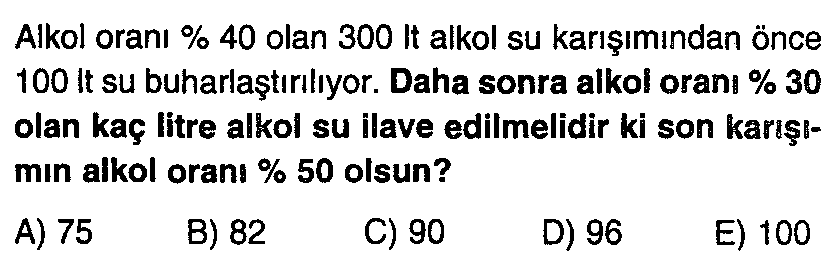 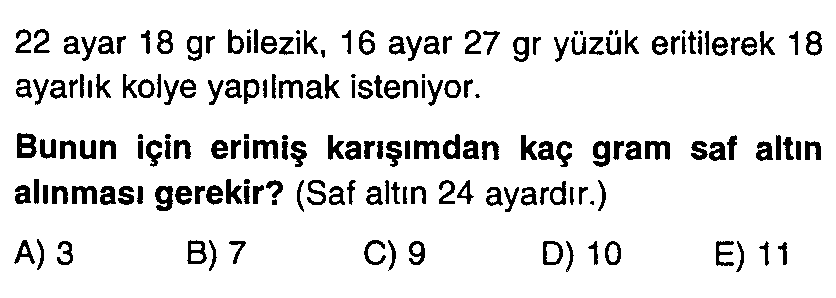 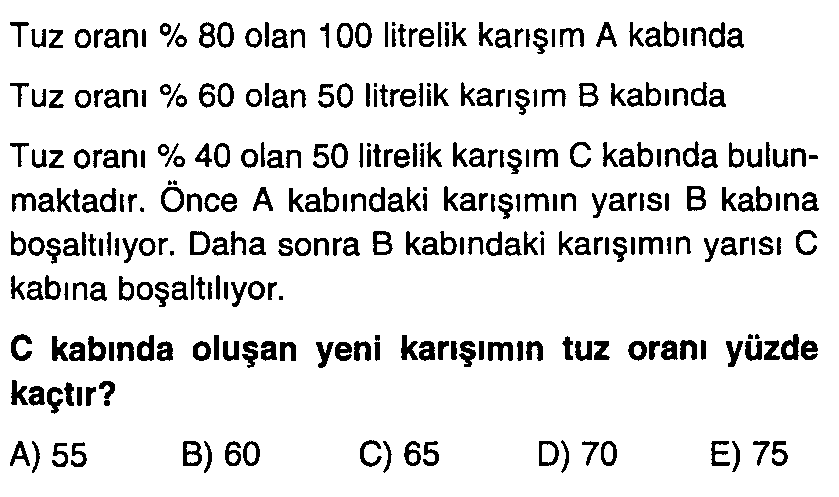 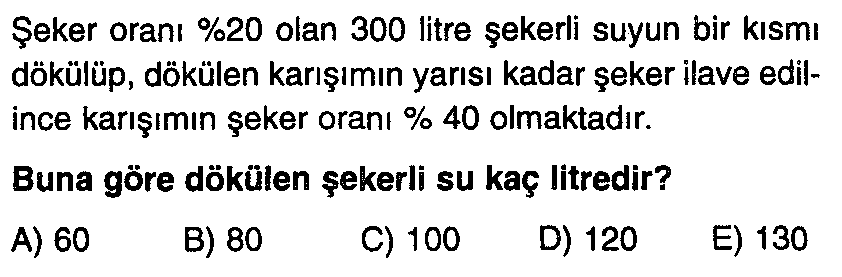 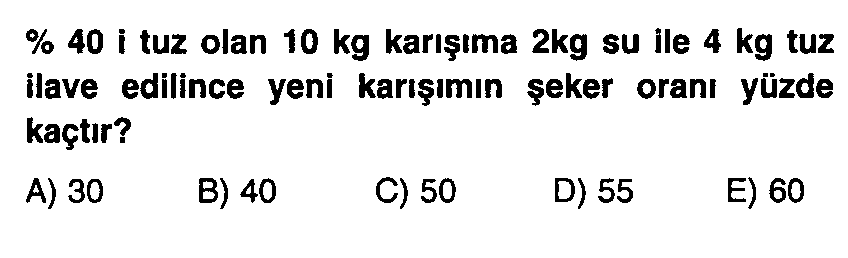 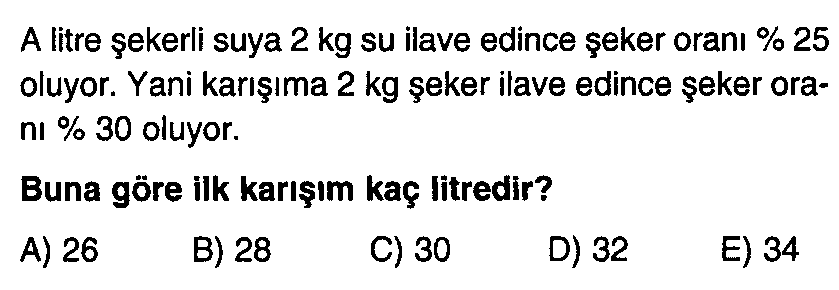 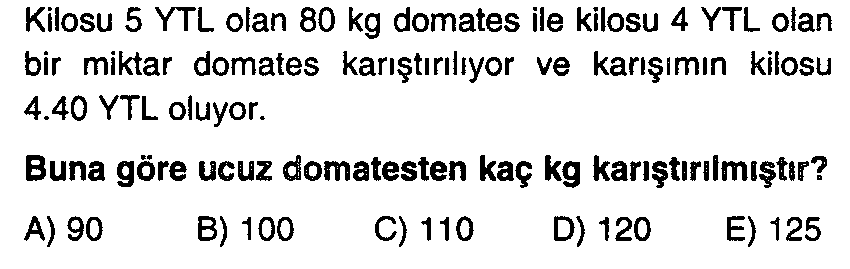 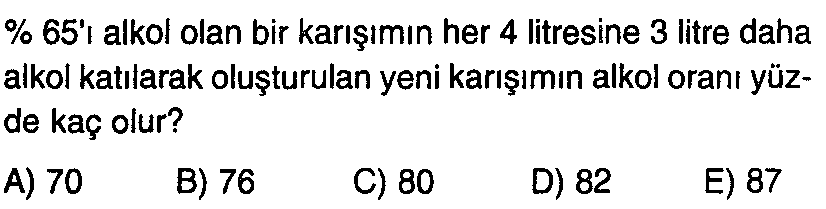 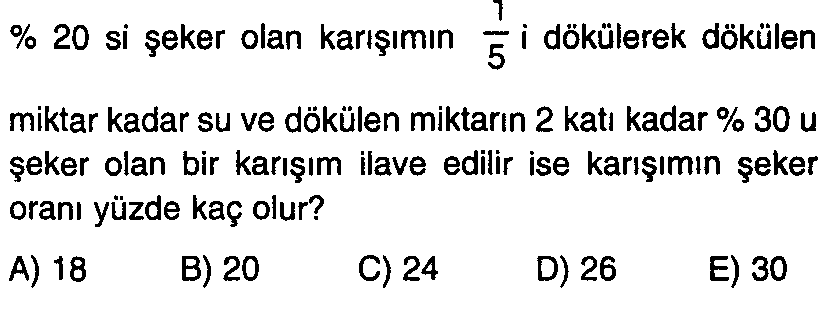 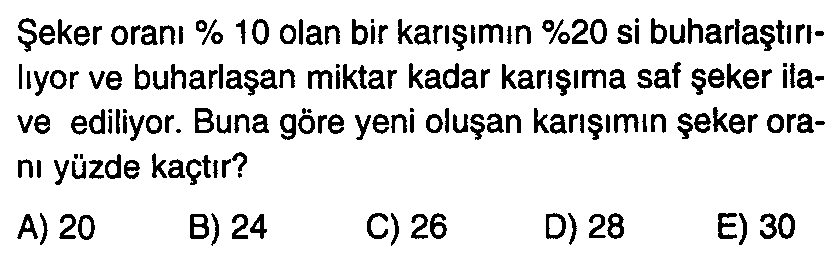 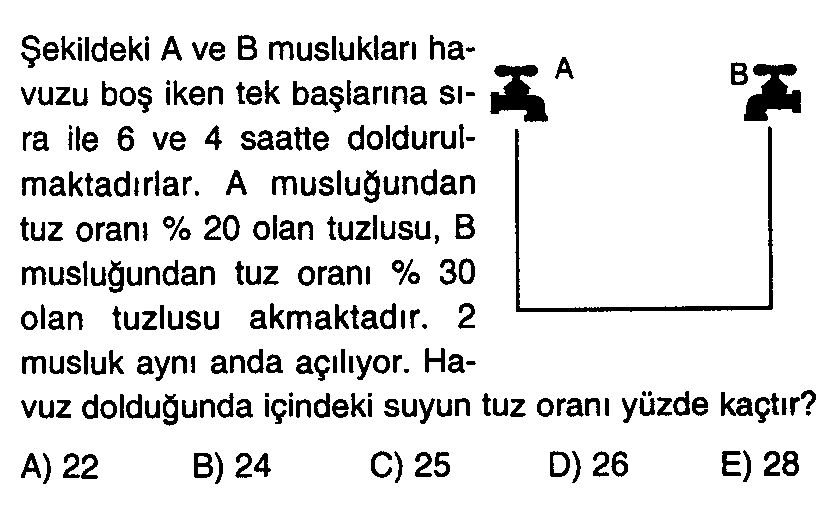 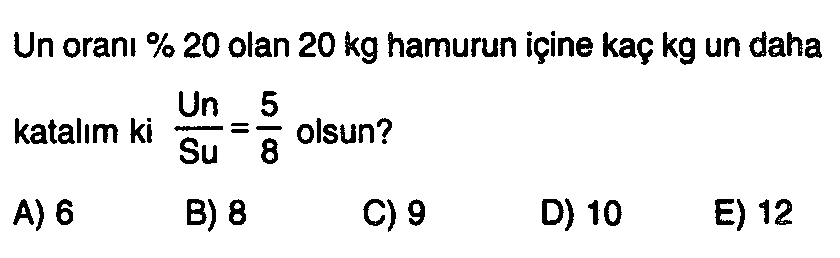 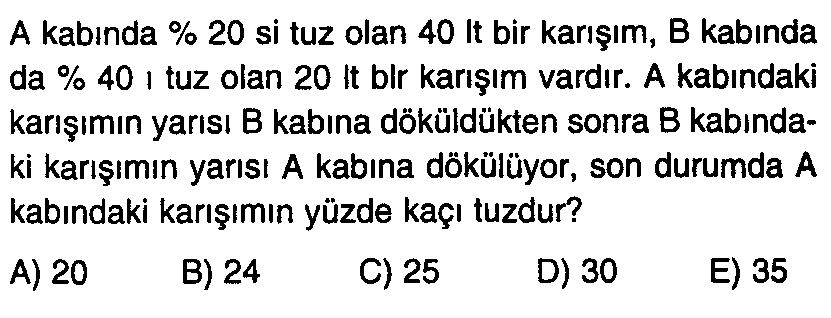 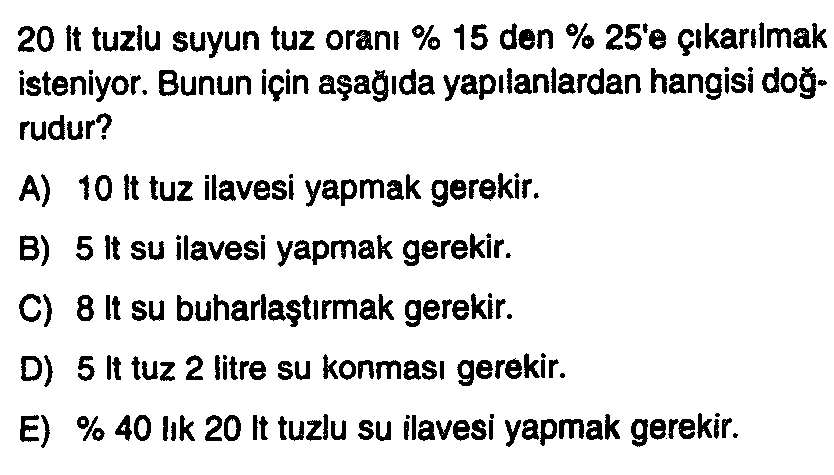 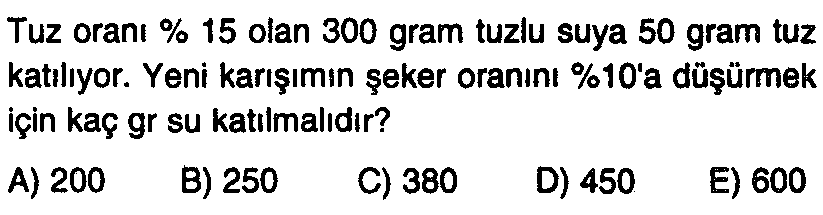